Basic probabilityand Bayes rule
Nikolaus Kriegeskorte
1 October 2013
Overview
Counts, probabilities and continuous densities
Frequentist versus Bayesian:What’s the probability that your significant result is true?
Joint probabilities and conditional probabilities
Sum and product rule
Bayes rule
probabilities andprobability densities
Counts, probabilities, and densities
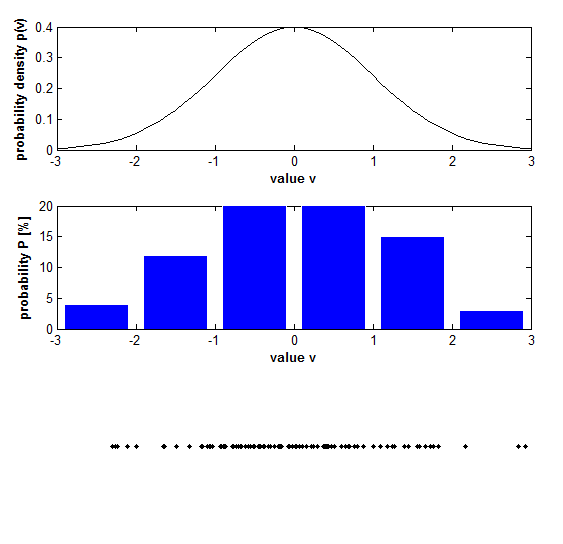 Counts, probabilities, and densities
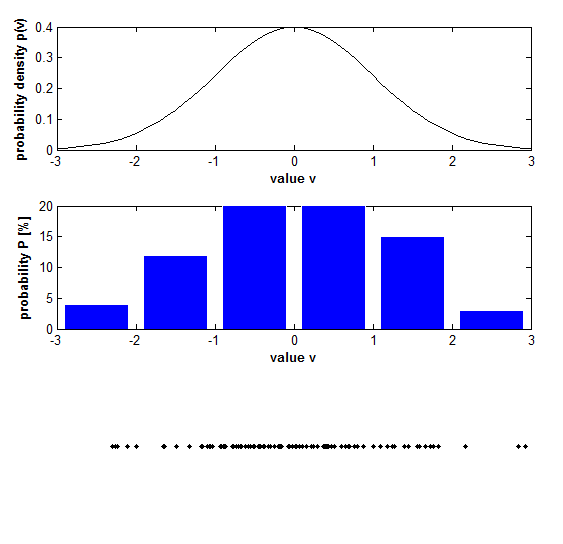 Frequentist versus Bayesian:What’s the probability that your significant result is true?
What’s the probability that your significant result is true?
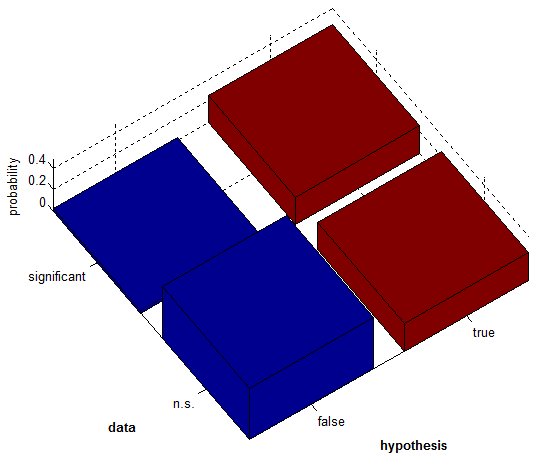 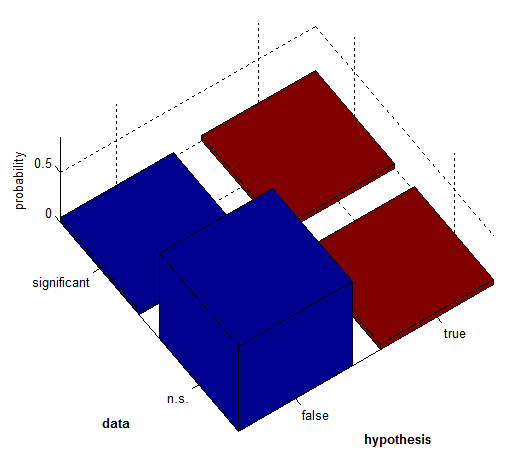 What’s the probability that your significant result is true?
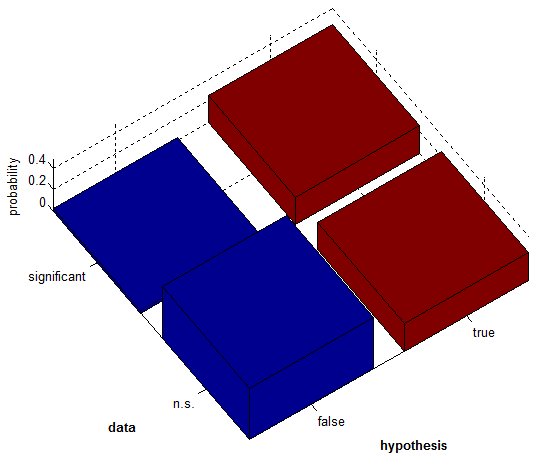 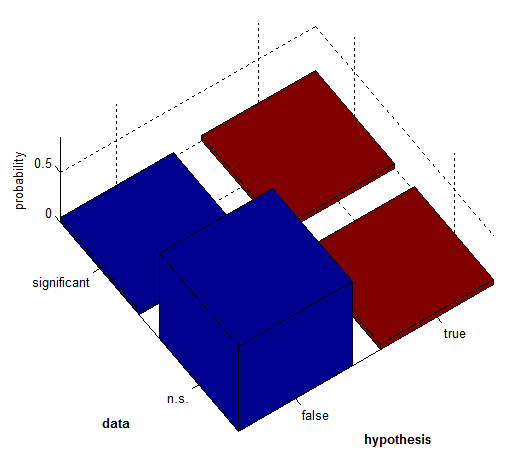 % truthOfSignificantResult.m
 
%% likelihood: p(data|truth)
pSignifGivenTrue=0.5; % sensitivity (= power)
pSignifGivenFalse=0.05; % specificity (= false pos. rate)
 
%% prior: p(truth)
pTrue=0.1;
pFalse=1-pTrue;
prior=[pFalse pTrue];

%% joint probability mass function 
PMF=[pSignifGivenFalse*pFalse pSignifGivenTrue*pTrue
    (1-pSignifGivenFalse)*pFalse (1-pSignifGivenTrue)*pTrue];
 
%% posterior (Bayesian inference)
pTrueGivenSignif = pSignifGivenTrue*pTrue/(pSignifGivenFalse*pFalse+pSignifGivenTrue*pTrue);
 
%% visualise
h=figure(200); set(h,'Color','w'); clf;
bar3(PMF); view(-35,55); axis equal;
xlabel('\bfhypothesis'); ylabel('\bfdata'); zlabel('probability');
 
set(gca,'XTickLabel',{'false','true'},'YTickLabel',{'significant','n.s.'});
title({['false-pos. rate: p(signif | false) = ',num2str(pSignifGivenFalse),',  power: p(signif | true) = ',num2str(pSignifGivenTrue)],['prior: p(false) = ',num2str(pFalse),', p(true) = ',num2str(pTrue)],['posterior: p(false | signif)=',num2str(1-pTrueGivenSignif,2),', p(true | signif)=',num2str(pTrueGivenSignif,2)]});
probability:sum and product rules
Sum rule
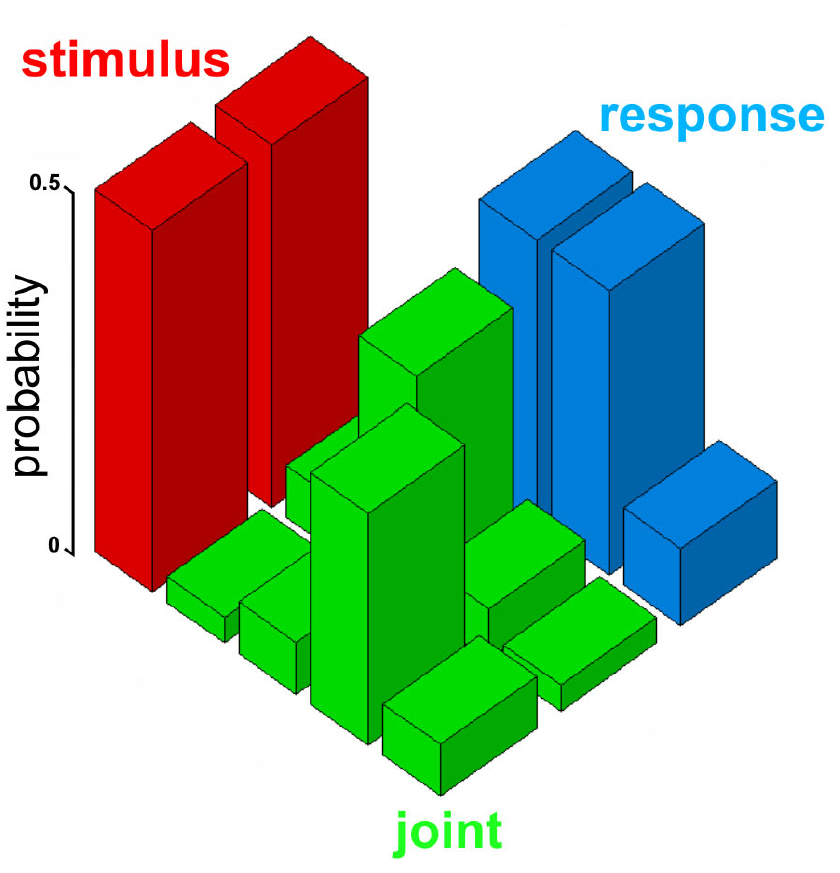 x
y
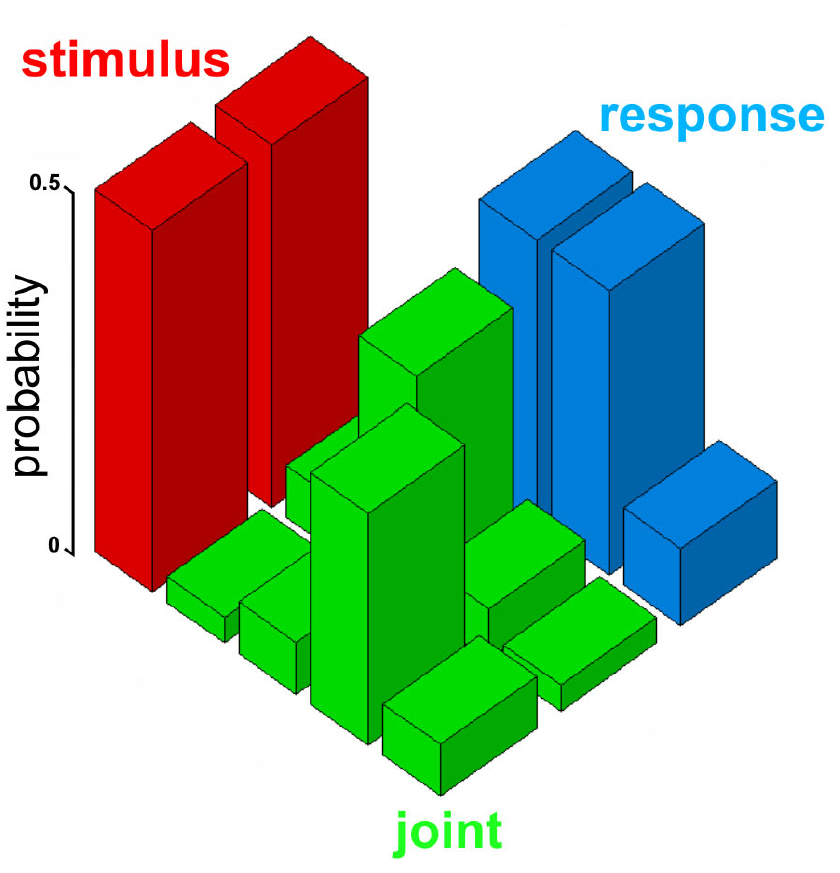 x
y
Product rule
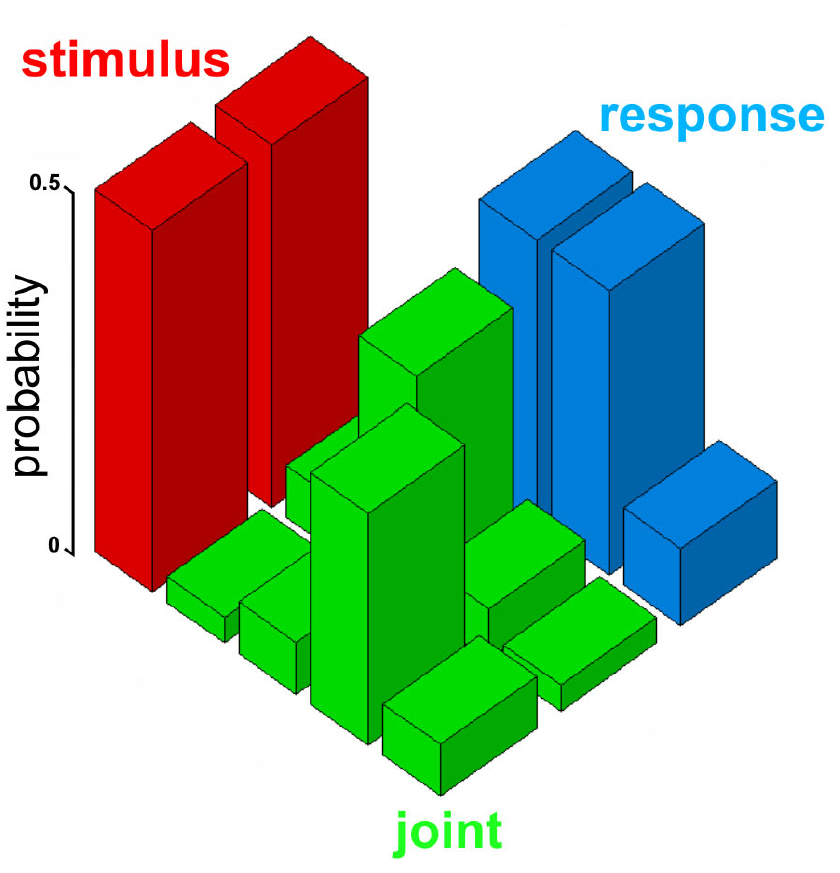 x
y
Bayes rule
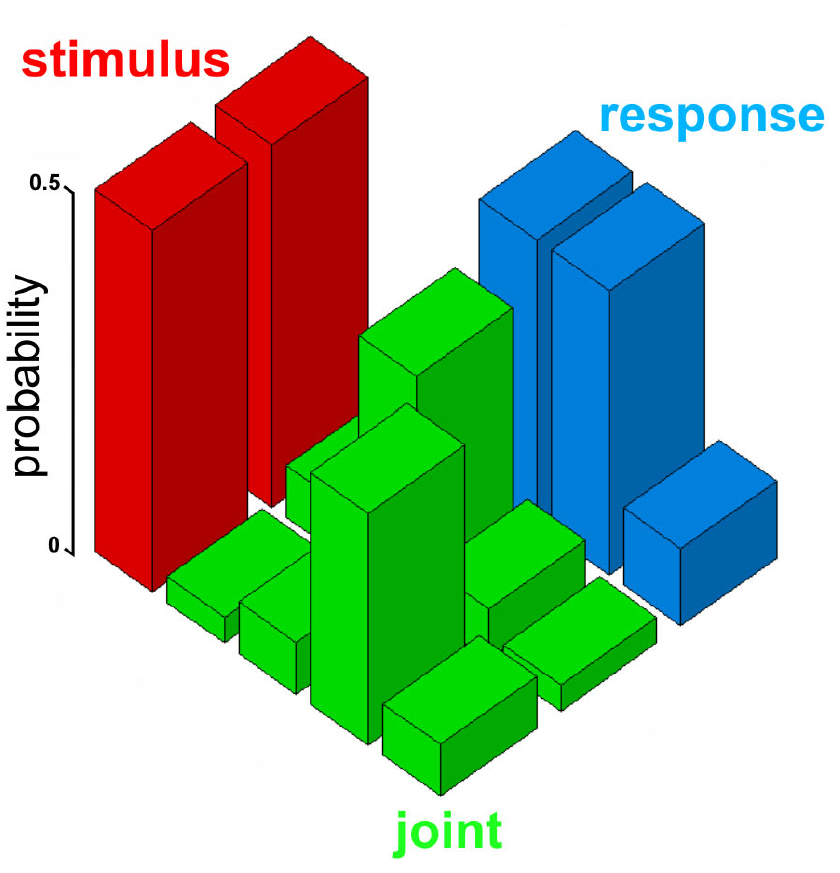 m
d
Sample and population correlation
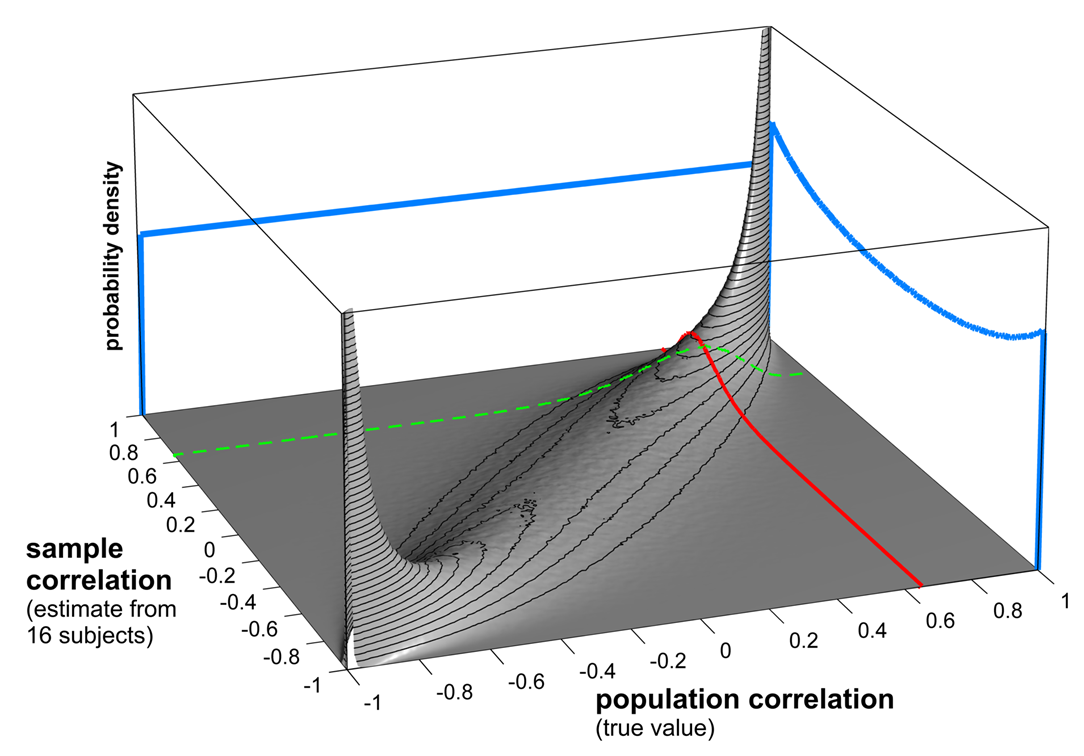 p(population r | 
sample r = 0.65)
p(sample r | 
population r = 0.65)